GIÁO ÁN ĐiỆN TỬ
PHÁT TRIỂN NGÔN NGỮ
CHỦ ĐỀ: Thế giới muôn loài
Thơ: Rong và Cá
          Sáng tác: Phạm Hổ
TRƯỜNG MẦM NON PHÚC LỢI
NGƯỜI THỰC HiỆN


NGUYỄN THỊ THẢO
1. Ổn định tổ chức
Cô và trẻ VĐMH bài : Rong và Cá
- Đàm thoại nội dung bài thơ
2.Phương pháp, hình thức tổ chức
Cô đọc thơ lần 1 kết hợp cử chỉ
 Cô đọc thơ lần 2 kết hợp tranh
 Đàm thoại trích dẫn thơ
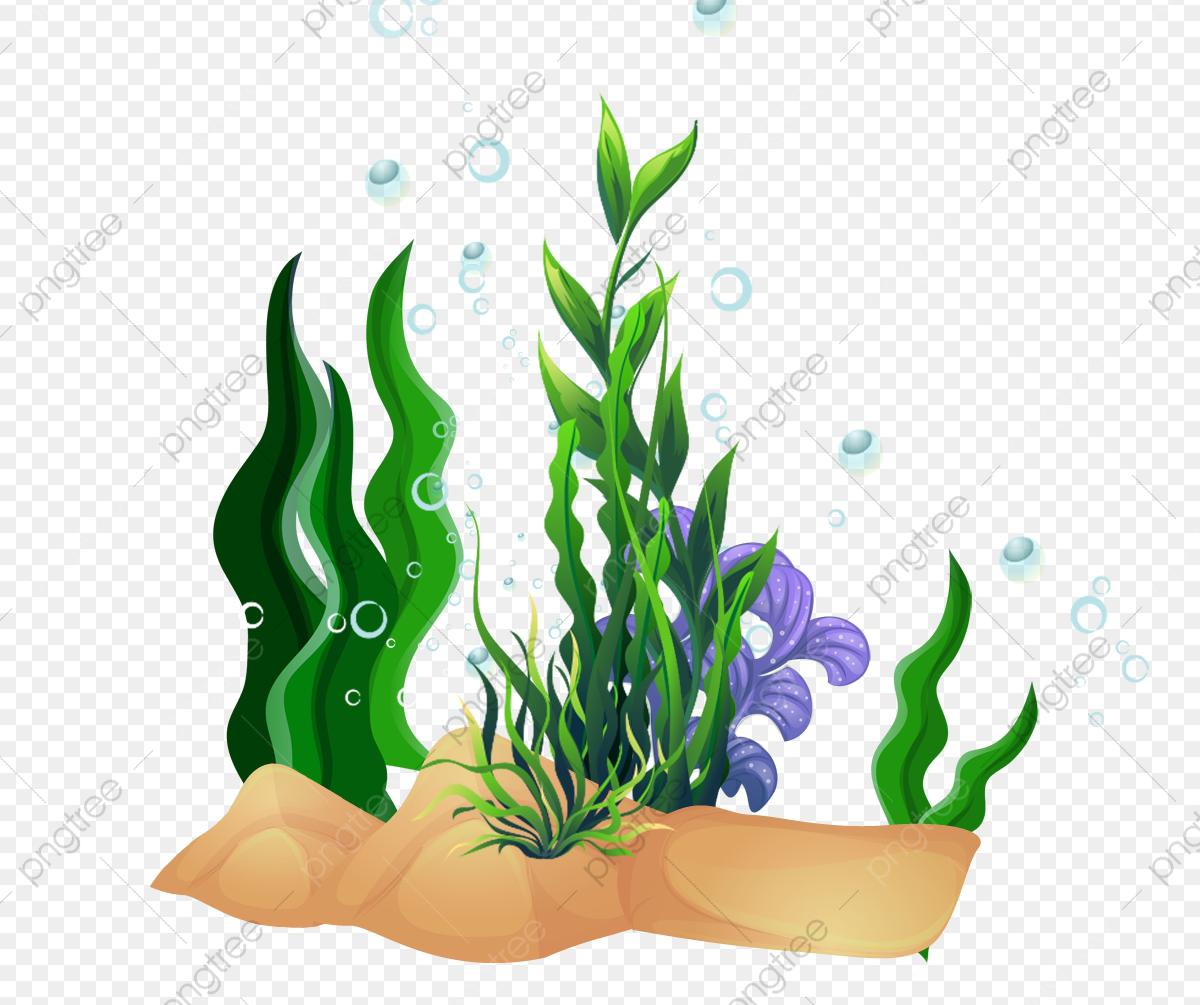 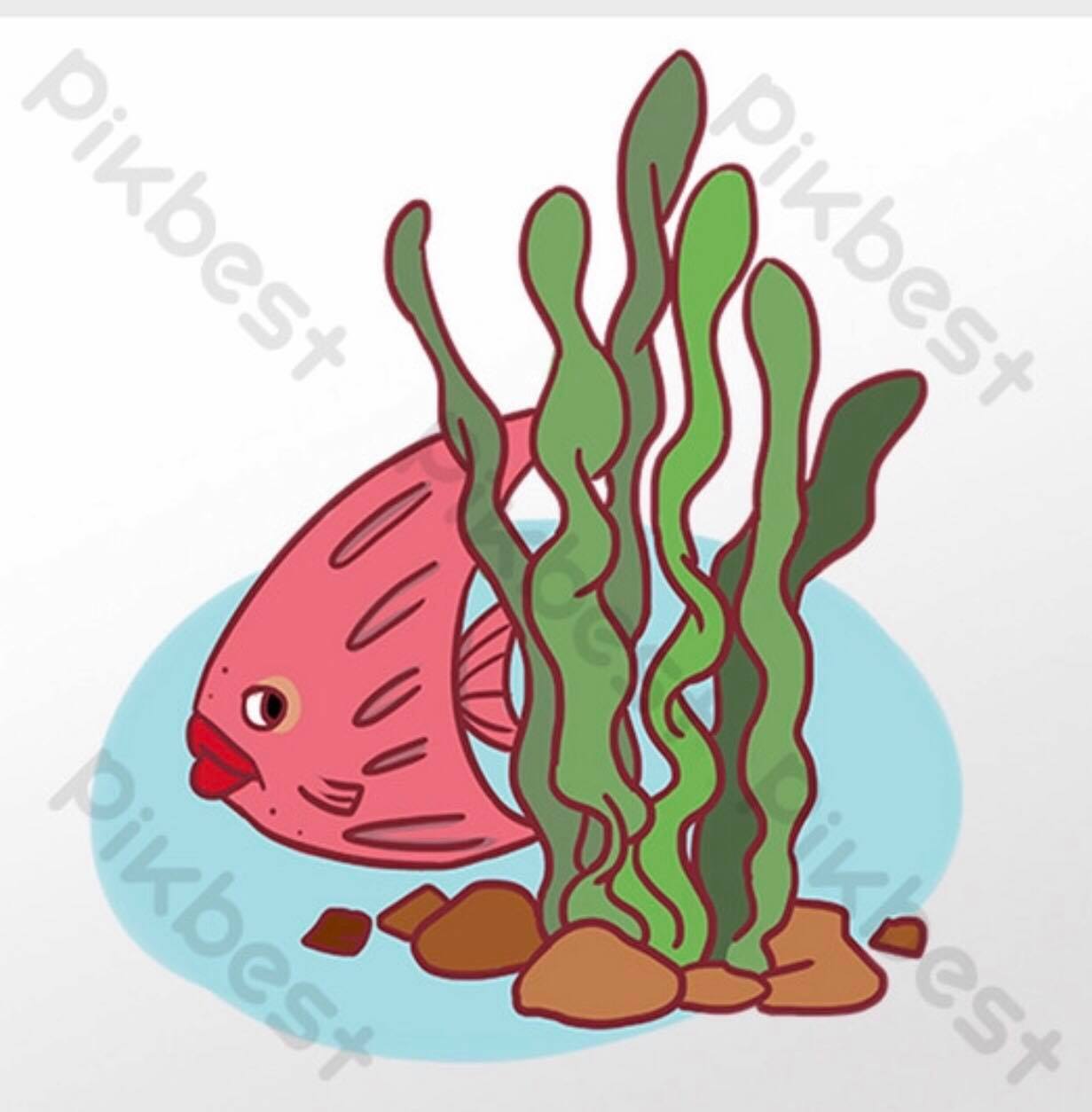 Có cô rong xanh 
Đẹp như tơ nhuộm
Giữa hồ nước trongNhẹ nhàng uốn lựơn
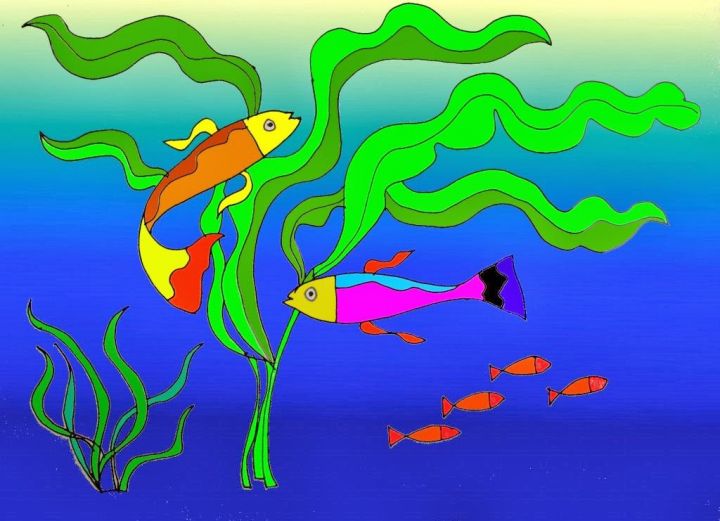 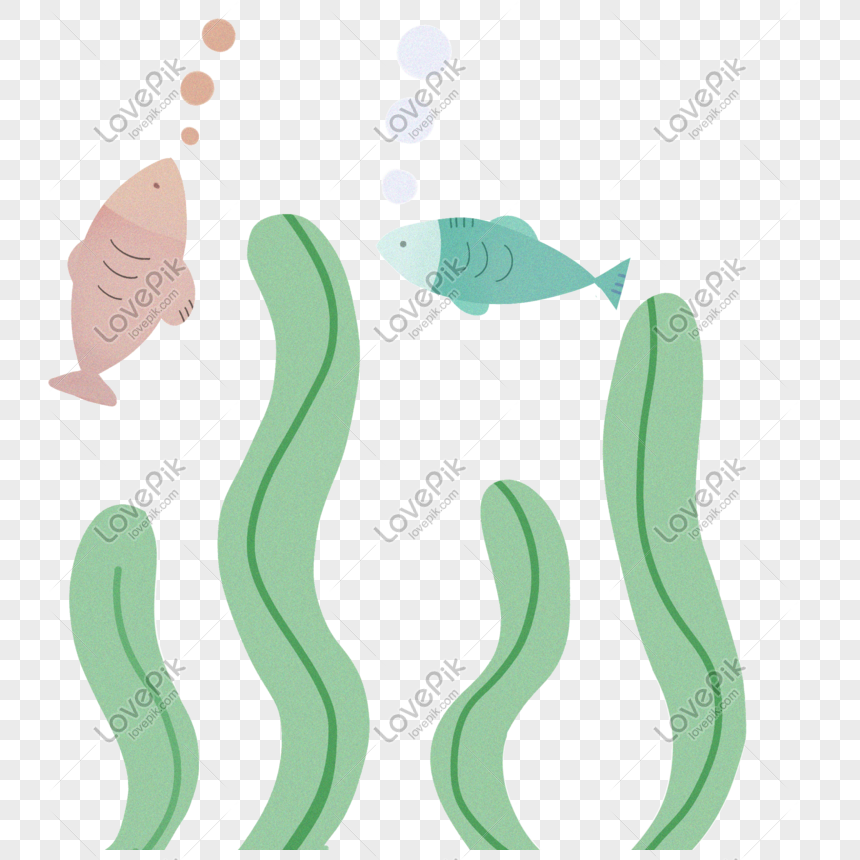 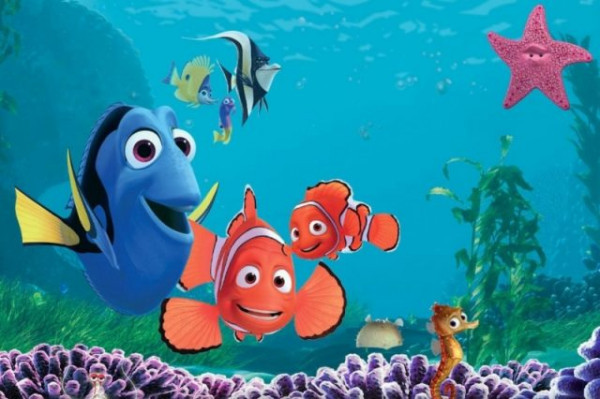 Một đàn cá nhỏĐuôi đỏ lụa hồng
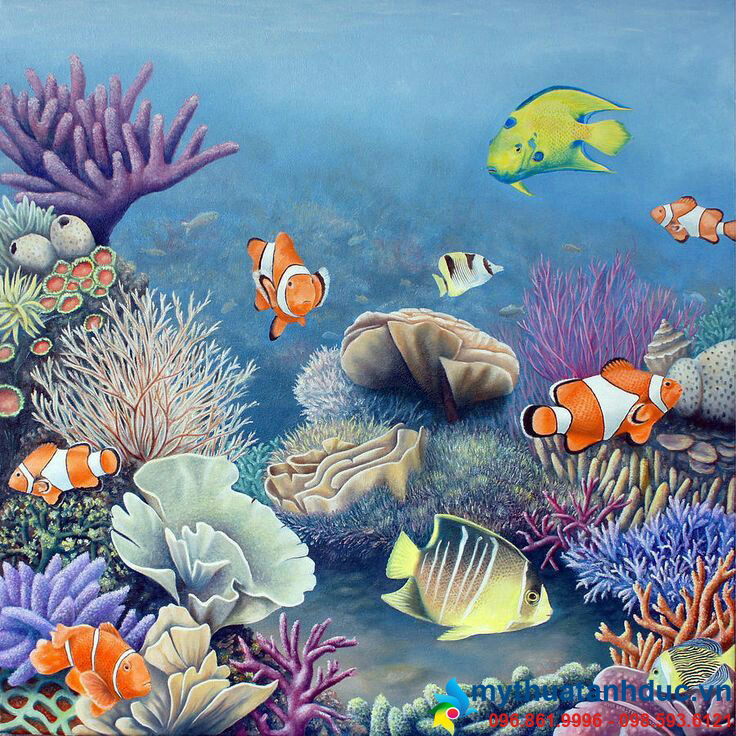 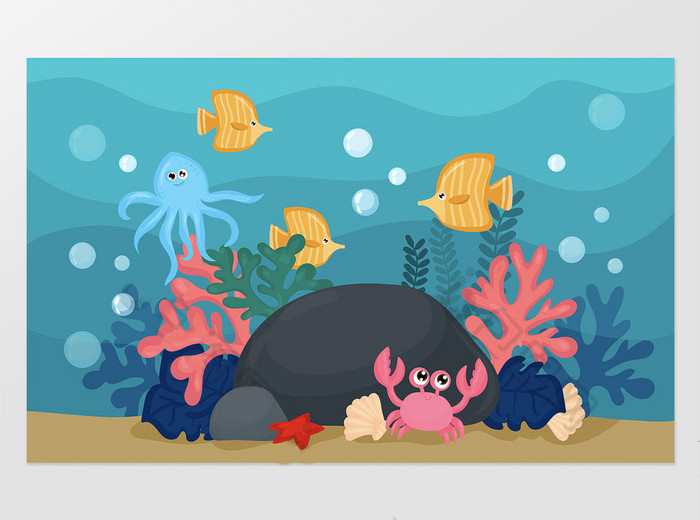 Quanh cô rong đẹpMúa làm văn công